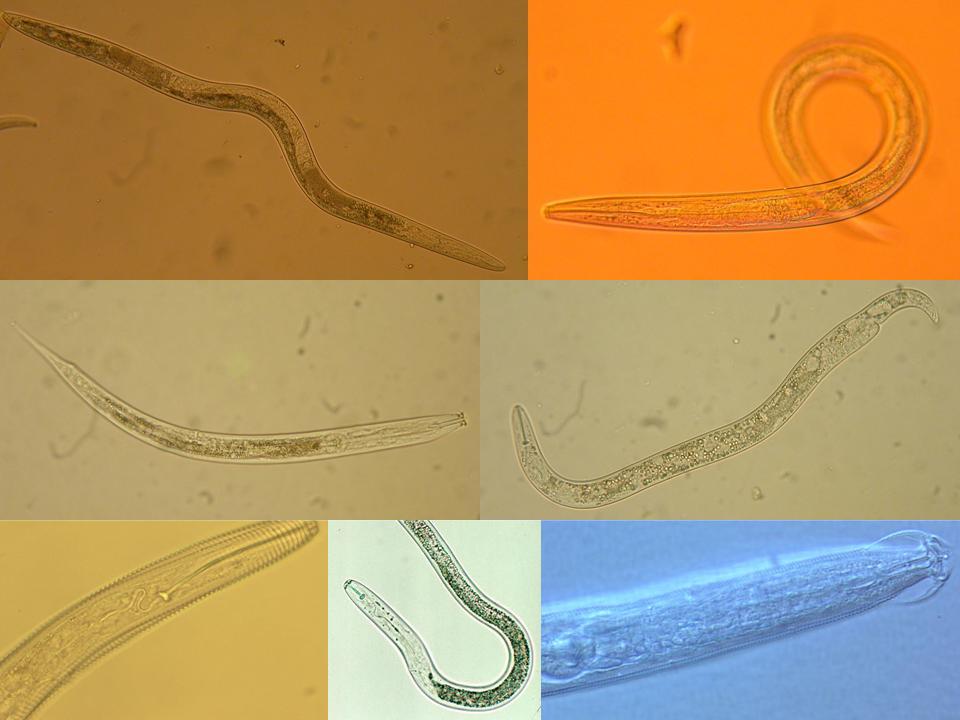 Identificación de los NematodosyEcología del Suelo
Clase 1
Howard Ferris e Ignacio Cid del Prado Vera
[Speaker Notes: 30 min talk
Interactions:
Nematodes affect other organisms, other organisms affect nematodes
Nematodes feed on plants – plants provide food for nematodes.
Nematodes feed on bacteria, nematodes farm bacteria – in soil, insects, 
bacteria feed nematodes, bacteria kill nematodes
Nematodes feed on fungi and are fed upon by fungi.
Nematodes feed on protozoa and microarthropods, tardigrades, mites, 
collembola and are fed upon

What are the ecosystem effects (effects on functions)?
Enrichment
Movement of and to resources
Nutrient and carbon cycling
Nutrient and carbon movement and sequestration

Effects on services?

Antagonists of nematodes occur in many groups of organisms that are components of the soil food web.  
The interactions of many soil organisms results in biological buffering or regulation of the nematode population through the mechanisms of Exploitation, Competition, and Antibiosis]
ifit
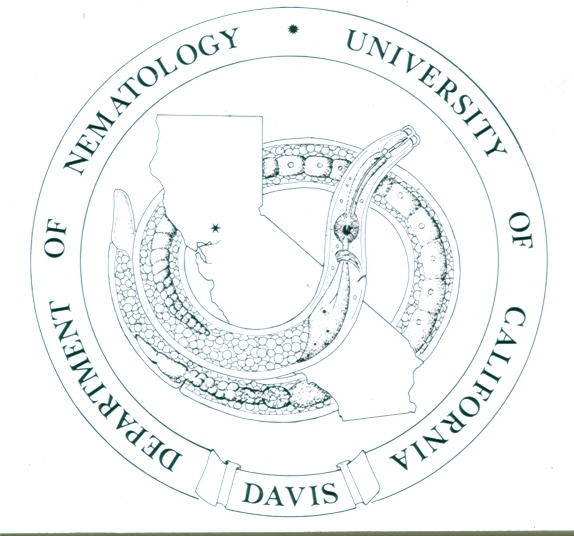 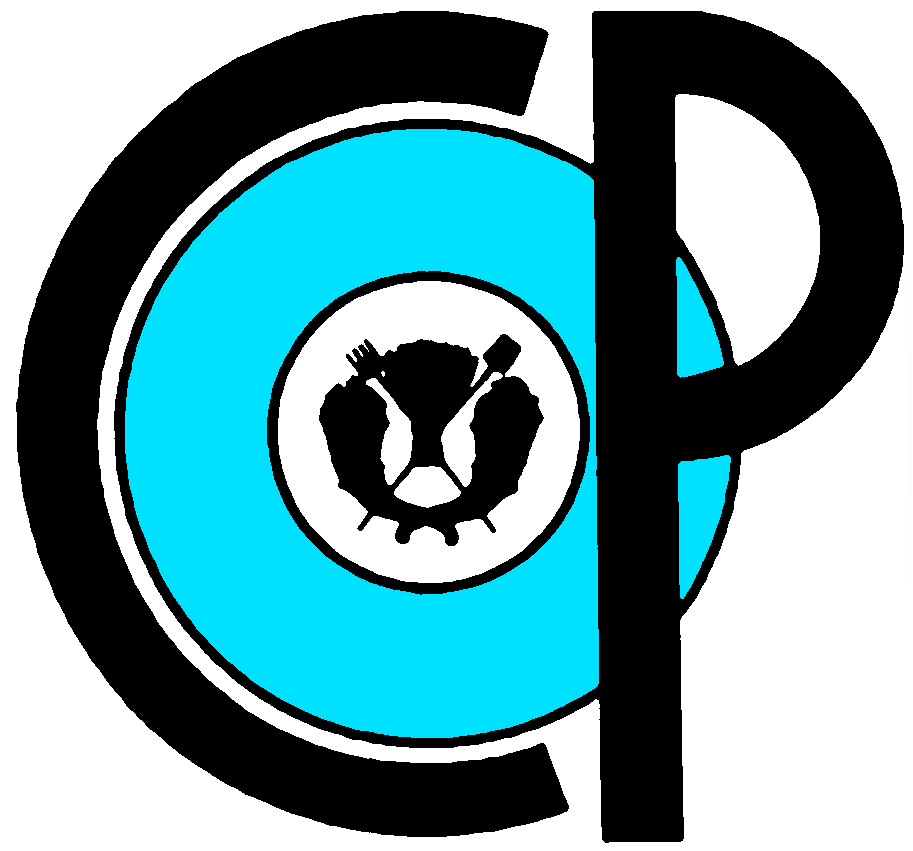 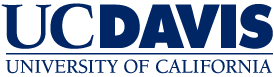 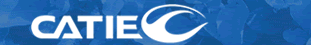 DEPARTMENT OF ENTOMOLOGY & NEMATOLOGY, 
UNIVERSITY OF CALIFORNIA
Escuela de Posgrado, CATIE
COLEGIO DE POSTGRADUADOS
INSTITUTO DE FITOSANIDAD
Howard Ferris
Ignacio Cid del Prado Vera
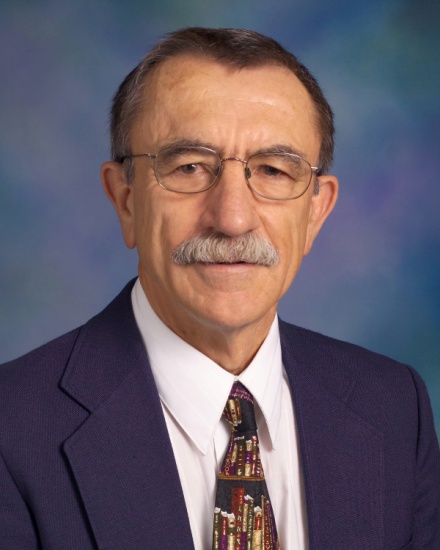 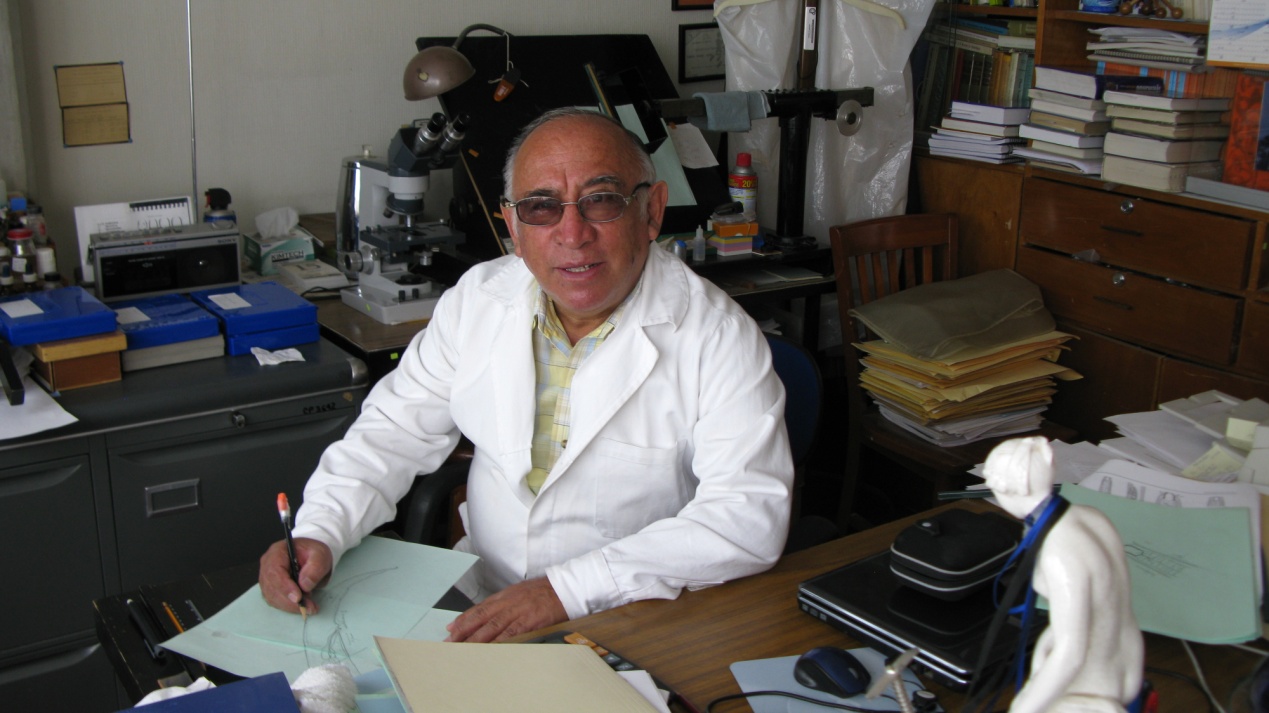 hferris@ucdavis.edu
icid@colpos.mx
Curso Identificación de Nematodos y Ecologia del Suelo
 
 Lunes

08:00-09:00  Teoría
Características generales y diversidad de los nematodos
Hábitos alimenticios
Ecosistemas del suelo y su importancia
Anatomía de nematodos y morfología, especialmente relacionada con su identificación.
 
 09:00-12:00 Practica de laboratorio
Observación de especimenes en vivo y reconocimiento de las estructuras de alimentación, esófago y comparación de los estados juveniles y adultos con respecto al sistema reproductor 
Extracción por medio de la técnica de embudos de Baermann de las muestras de los participantes de interés de ellos.
 
 13:00-15:00 Demostración y discusión
Habilidad en el uso de las claves de identificación
Recursos en línea como Nemaplex sobre la identificación, biología, ecologia y manejo
 
 15:00-17:00 Taxonomía y Clasificación Ecológica
 
Vista general de la Clasificación filogenético
Clasificación por hábitos tróficos ( por Yeates y Col)
Clasificación basada en estructura del ecosistema (Bongers y Col.)
Clasificación funcional ( Ferris y Col.)


 20:00-21:00 Revista de características de anatomía y morfología
Curso Identificación de Nematodos y Ecologia del Suelo
 
 
Martes
 
08:00-09:00 Teoría
1. Diversidad y características de nematodos parásitos de plantas
2. Hábitos alimenticios en relación al tamaño del estilete, y morfología de las glándulas esofágicas

 09:00-12:00 Practica de laboratorio
a. Observación de especimenes en vivo, pesca de nematodos parásitos de  plantas y montaje temporal para observación e identificación con el uso del microscopio compuesto        
b. Observación y registro de las características variables de nematodos parásitos de plantas.   

13:00-17:00 Practica de laboratorio 
Uso de claves para la identificación a nivel de familia y género de nematodos parásitos de planta
Toma de nuevas muestras para su extracción con Embudos de Baermann
Ejercicio usando Nemaplex sobre la diversidad y biología de nematodos parásitos de plantas.

 20:00-21:00 Revista de características de nematodos parásitos de plantas
Curso Identificación de Nematodos y Ecologia del Suelo
 
 
Miércoles

08:00-09:00  Teoría
Diversidad y características de nematodos bacteriófagos y micofagos
Estructuras de la cavidad bucal en relación a los hábitos alimenticios
Enriquecimiento de los oportunistas vs los grupos basales
 
09:00-12:00 Practica del laboratorio
 Observación de especimenes en vivo, pesca de nematodos bacteriófagos y micofagos y montaje en preparaciones temporales para su identificación.
Observación de las características morfológicas de nematodos bacteriófagos y micofagos

13:00-17:00 Practica del laboratorio

Uso de claves para su identificación a nivel de familia.
Toma muestras para su extracción con Embudos de Baermann y para Análisis Faunal
Ejercicio usando Nemaplex sobre la diversidad, biología y ecología de nematodos bacteriófagos y micofagos

20:00-21:00 Problemas y soluciones con Nacobbus aberrans en America Central
Curso Identificación de Nematodos y Ecologia del Suelo
 
  
Jueves
 
08:00-09:00 Teoría
Diversidad y características de nematodos omnívoros y depredadores
Hábitos alimenticios y estructuras orales) estiletes vs estomas amplios, y características del esófago.
Gremios Estructural asignaciones
 
09:00-12:00. Practica del laboratorio
Observación de especimenes en vivo, pesca de nematodos omnívoros y depredadores y montaje en preparaciones temporales, para su identificación.
Observación de las características morfológicas de nematodos omnívoros y depredadores

13:00-17:00. Practica del laboratorio
Uso de claves para su identificación a nivel de familia.
Demostración en el uso de claves para identificación de nematodos de los ordenes Dorylaimida y Monochida
Conteo de nematodos in las muestras para Análisis Faunal
Ejercicio con Nemaplex sobre la diversidad, biología, y ecología de este grupo de nematodos.

20:00-21:00 Las estomas de Mononchida y otros depredadores
Curso Identificación de Nematodos y Ecologia del Suelo
 
  
Viernes
 
08:00-09:00 Teoría
a. Nematodos como indicadores de servicios y disservicios de ecosistemas
b. Conceptos de niveles de daño en plantas
c. Análisis de la fauna de nematodos e introducción para los índices  metabólicos
 
09:00-12:00 Practica del laboratorio
 1.Conteo de nematodos extraídos  de las muestras de suelo 
2. Extracción por centrifuga y montaje en preparaciones temporales

13:00-17:00 Practica del laboratorio
Identifique 100 nematodos dependiendo de sus hábitos alimenticios
Use el analizador de fauna Nemaplex, para cadenas alimenticias y condiciones ecológicas
Entrega de un reporte de los grupos encontrados.y las caracteristicas del ecosistema ellos indican
Discusión para aclarar dudas, preguntas en general de los temas tratados en el  curso
Identificación y interéses de Participantes
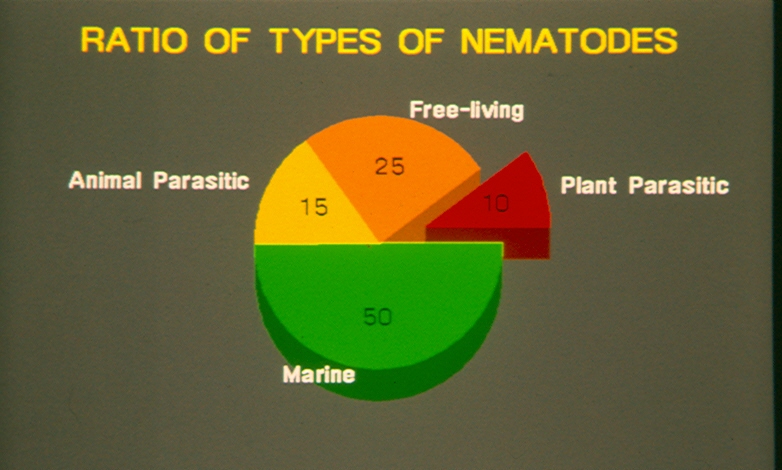 Los Nematodos
de vida libre
parásitos de animales
parásitos de plantas
marinos
algunos estimaciónes de conveniencia
Características de los nematodos(i) 	gusanos no segmentados(ii) 	simetría bilateral(iii) 	triploblasticos(iv) 	seudocoelomados (v) 	cutícula proteica(vi) 	cordones epidérmicos(vii) 	movimiento sinoidal(viii) 	sistema excretor simple, tubulares o glandulares(ix) 	sin sistema respiratorio(x) 	sin sistema circulatorio(xi) 	los sexos están separados(xii) 	escisión total de huevos(xiii) 	no metamorfosis(xiv) 	variación en tamaño de 0,2 mm a 9 metros(xv) 	hábitos de alimentación variada
4 de cada 5 animales multicelulares en el planeta son los nematodos

Se encuentran en desiertos y en el fondo de lagos y ríos, en las aguas de fuentes termales y en los mares polares. Algunos sin bocas se encuentran a profundidades enormes en el océano

Noticias recentes:en este mes, nematodos bacteriófagos se han encontrado 1,3 kilometros de profundidad en las minas de Sudáfrica
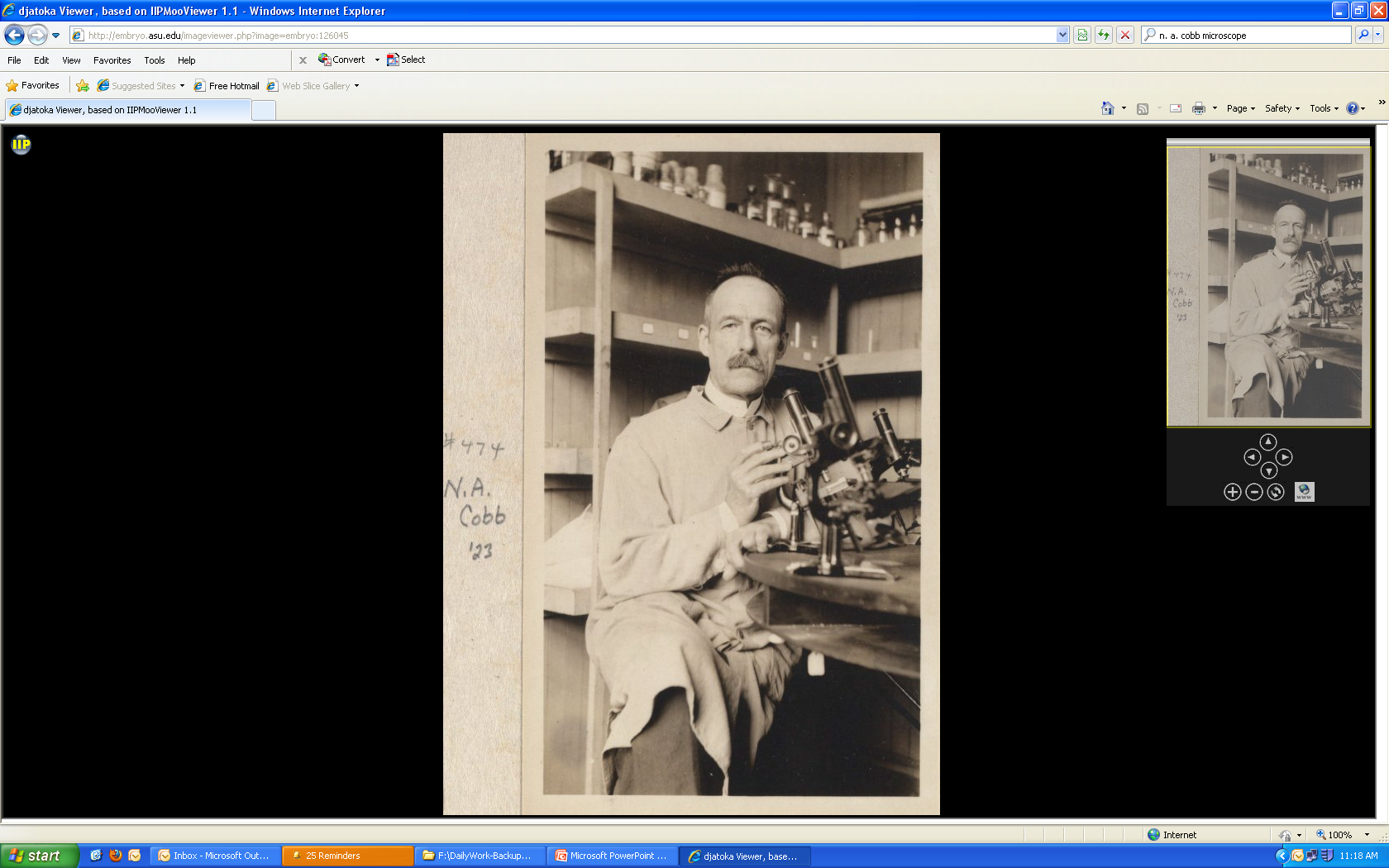 ".....if all the matter in the universe except the nematodes were swept away, our world 
would still be dimly recognizable, and if, as disembodied spirits, we could then investigate it, 
we would find its mountains, hills, vales, rivers, lakes, and oceans represented by a film of 
nematodes. The location of towns would be decipherable, since for every massing of 
human beings there would be a corresponding massing of certain nematodes. 
Trees would still stand in ghostly rows representing our streets and highways. 
The location of various plants and animals would still be decipherable, and, had 
we sufficient knowledge, in many cases even their species would be determined 
by an examination of their erstwhile nematode parasites."
N. A. Cobb – el padre de Nematologia Norte Americano
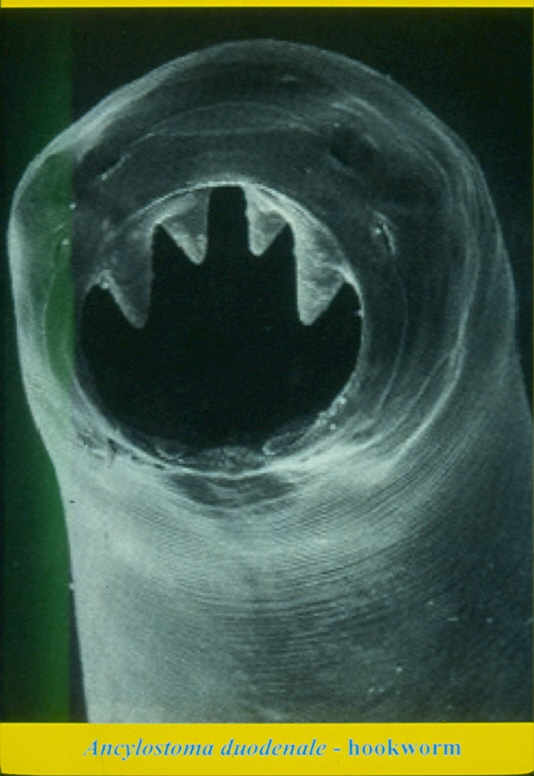 Formas morfologías
parásito intestinal
de humanos y animales
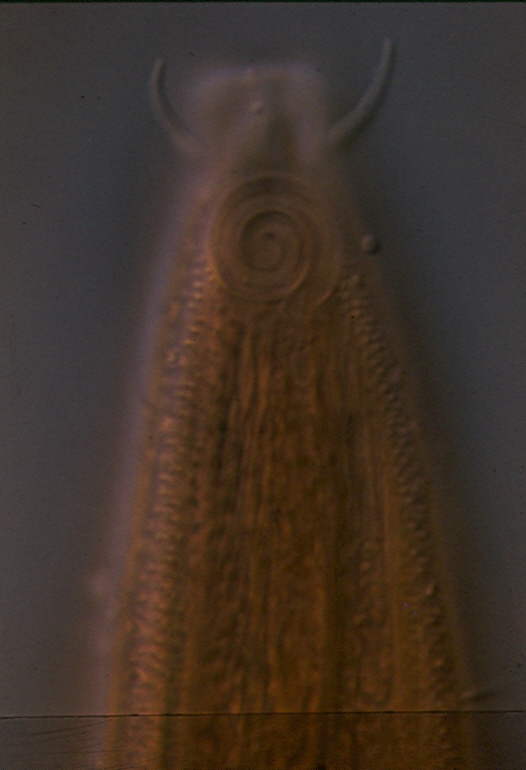 abertura anfidial
grande
nematodo marino
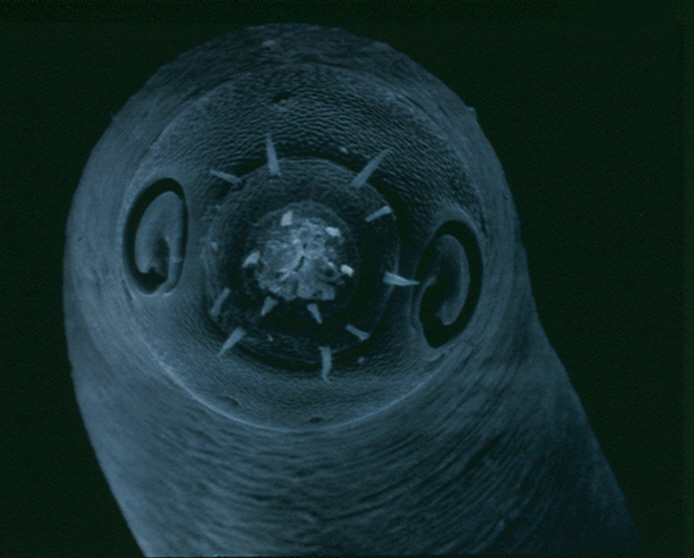 nematodo marino
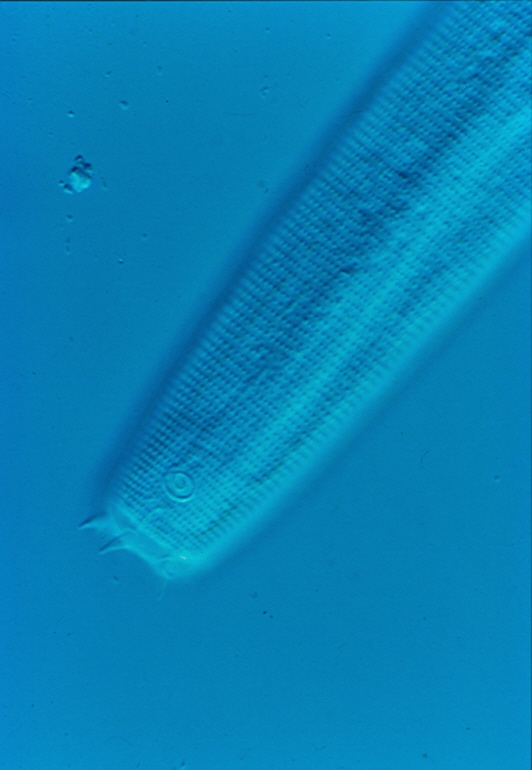 nematodo de 
agua dulce
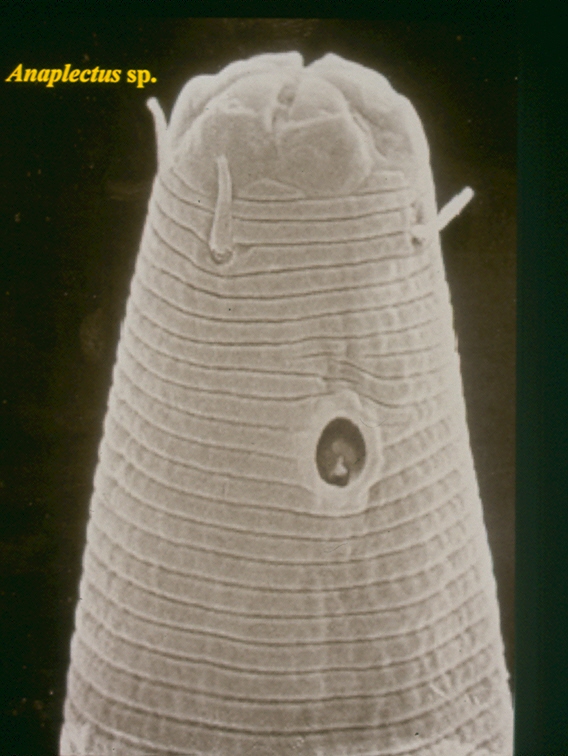 nematodo de suelo
abertura anfidial
pequeño
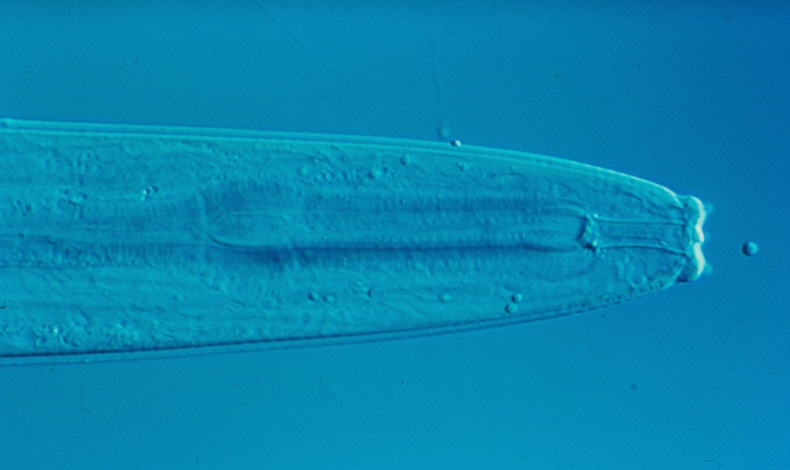 nematodo de suelo
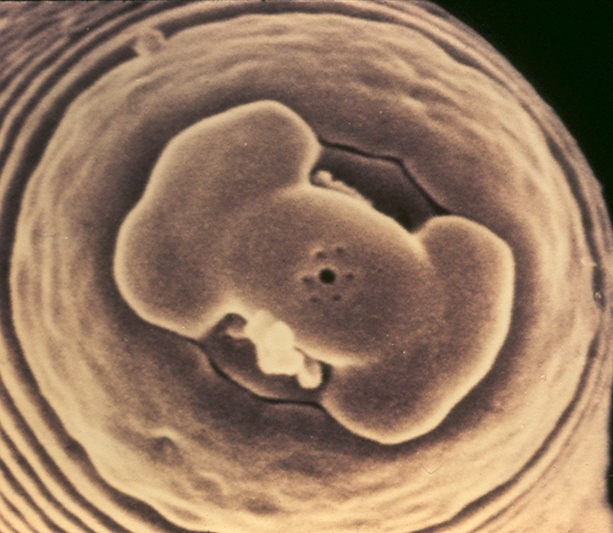 región labial de un parásito de plantas
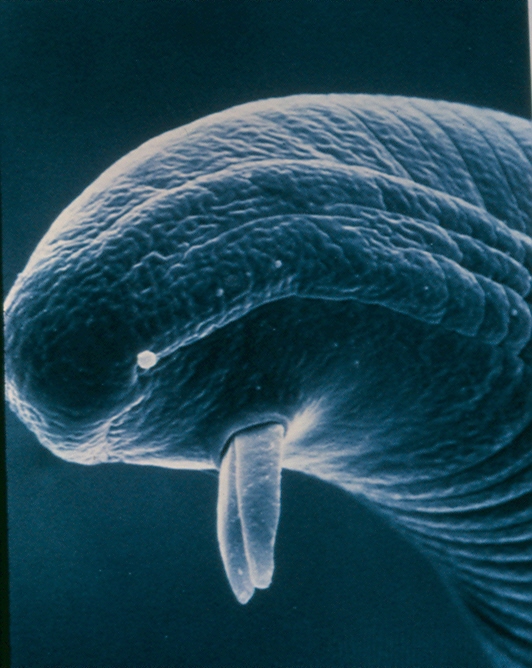 Las espiculas de un parásito de plantas
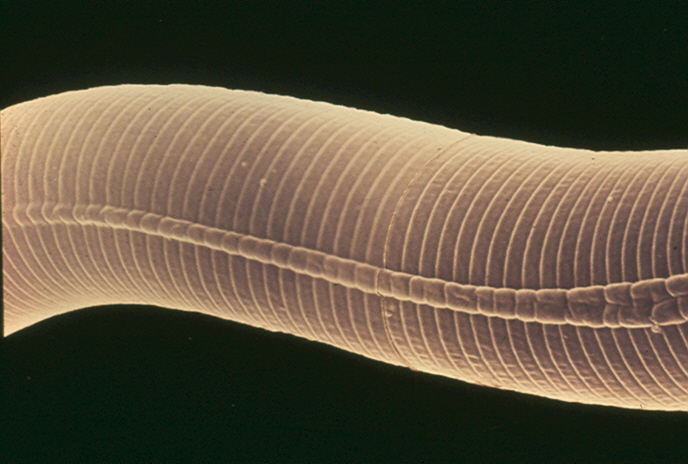 estrías de la cutícula y el campo lateral
Criconemella sp.

un nematodo de suelo con estrías grandes
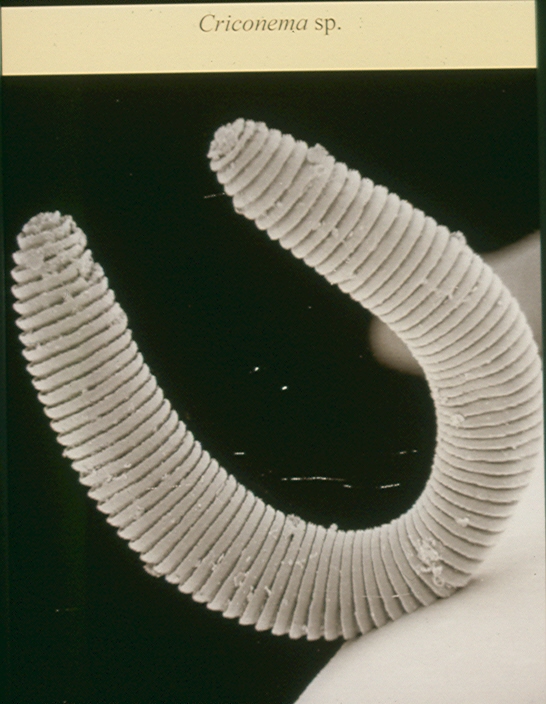 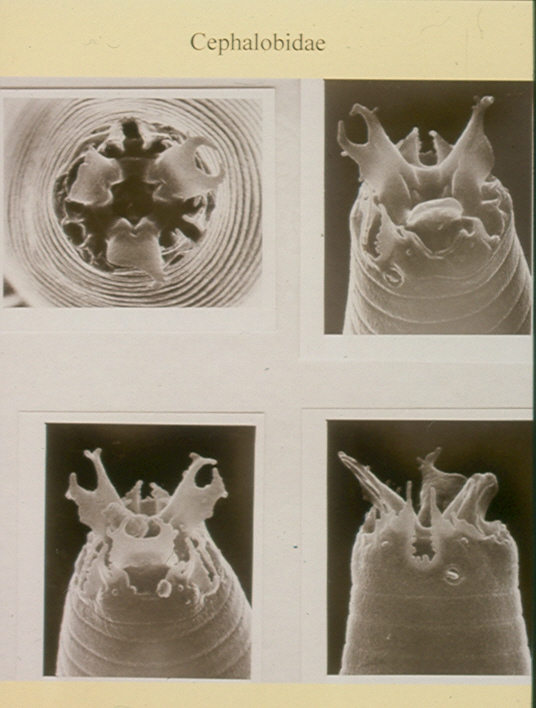 Región labial
con probolae
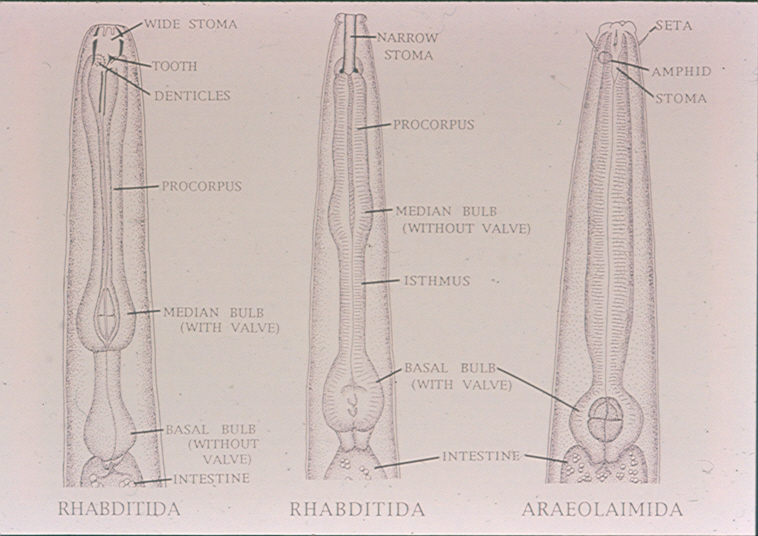 estoma
seta
estoma
diente
anfidio
dienticulos
cavidad
buccal
procorpo
procorpo
bulbo mediano
sin valvula
istmo
bulbo mediano
con valvula
bulbo basal
o postcorpo
con valvulas
bulbo basal
o postcorpo
intestino
intestino
Rhabditina
Diplogasteroidea
Rhabditina
Rhabditoidea
Araeolaimida
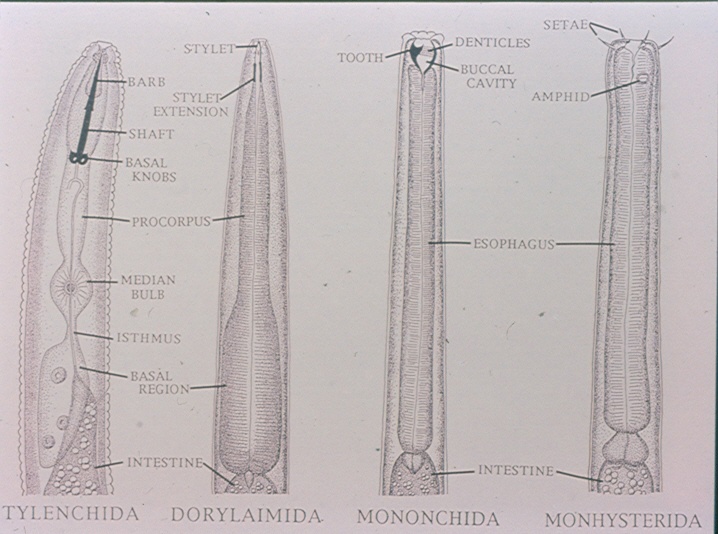 setas
dienticulos
lanza
estilete
diente
cavidad
buccal
cono
anfidio
extension
astil
puňos
procorpo
esófago
bulbo
mediano
istmo
postcorpo
intestino
intestino
Rhabditida
Tylenchina
Dorylaimida
Mononchida
Monhysterida
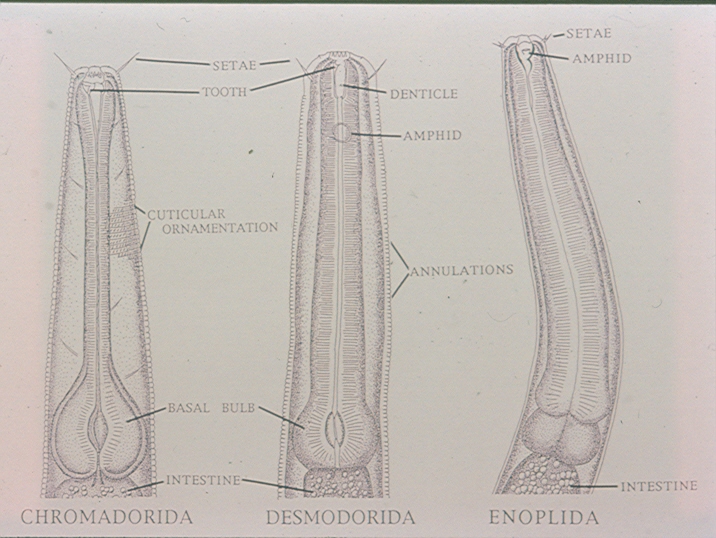 seta
anfidio
setas
dienticulos
diente
anfidio
estriae cuticular
estrias cuticular
bulbo basal
o postcorpo
cardia
intestino
intestino
Chromadorida
Desmodorida
Enoplida
Formas de las colas
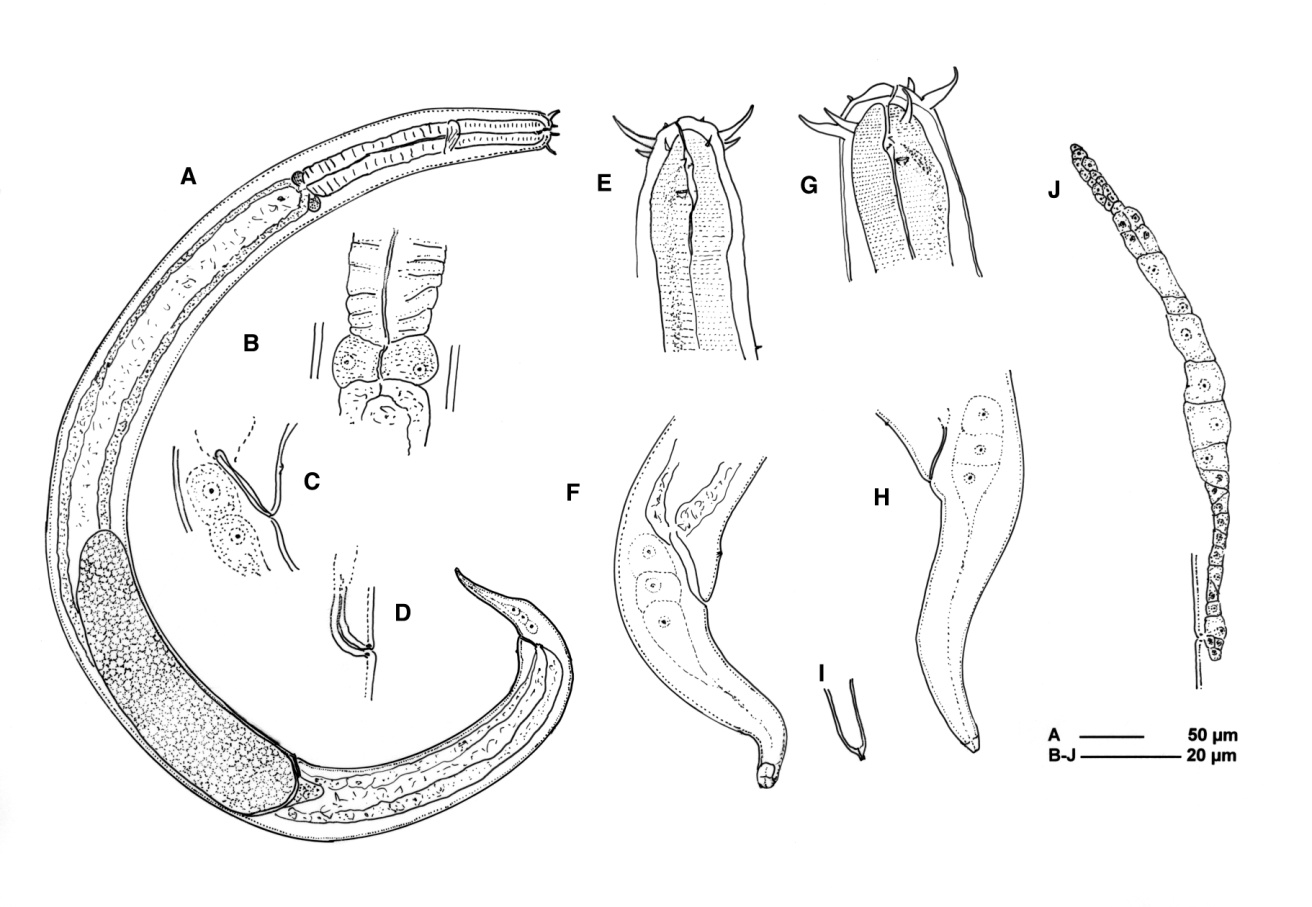 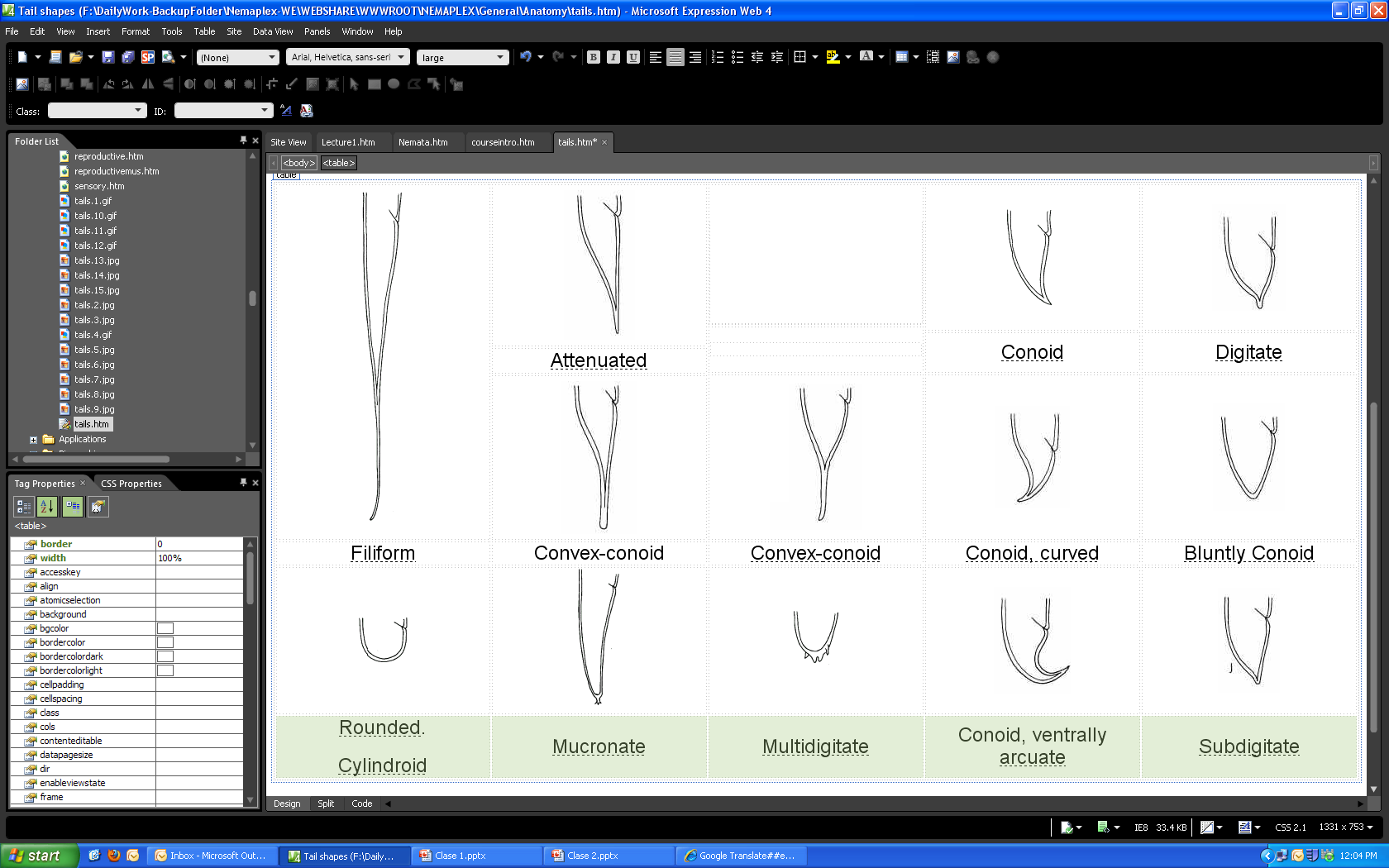 con espinerete
conoide
digitada
atenuada
Con spinneret
convexa conoide
convexa conoide
conoide curvada
conoide
filiforme
cylindroide
  redondiada
conoide
 ventralmente 
arqueada
multidigitada
subdigitada
mucronada
Diversidad Funcional de Nematodos
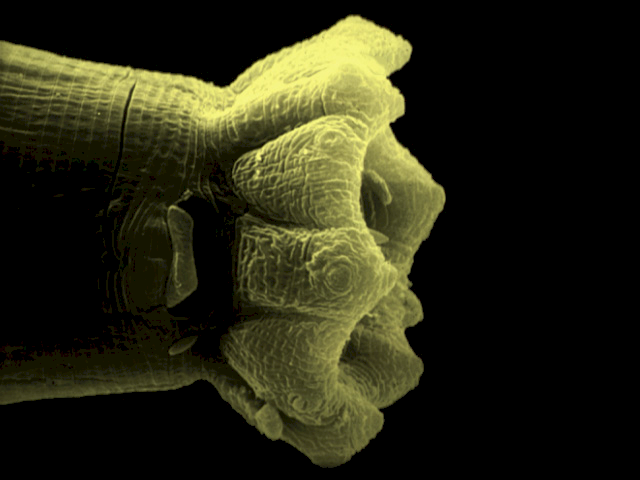 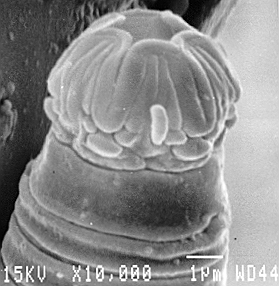 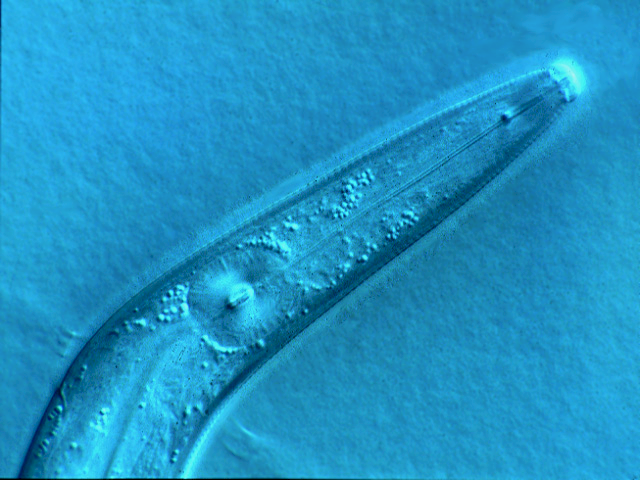 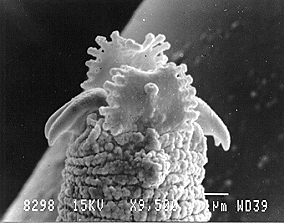 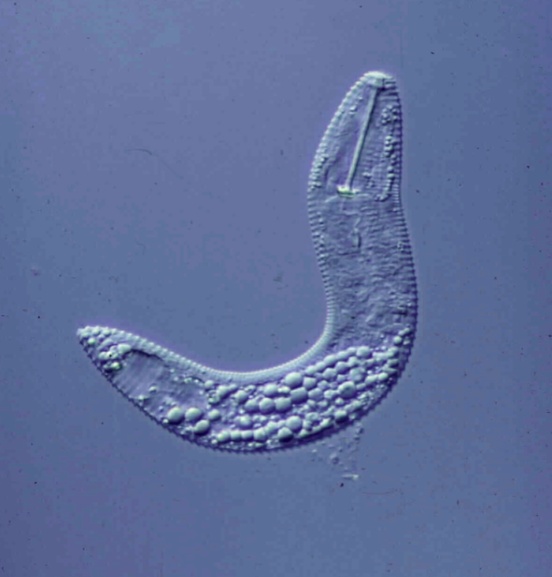 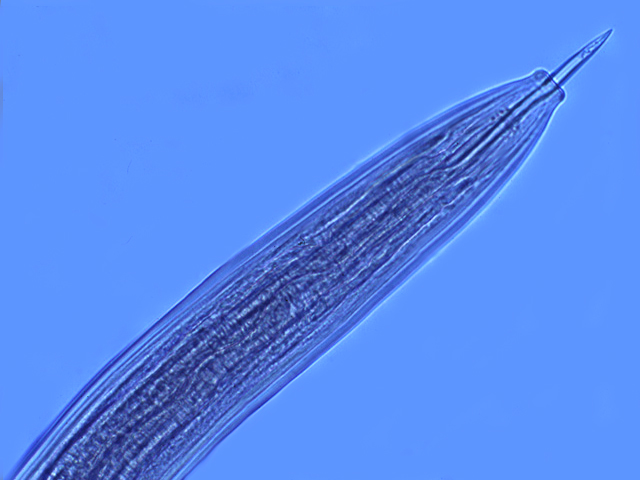 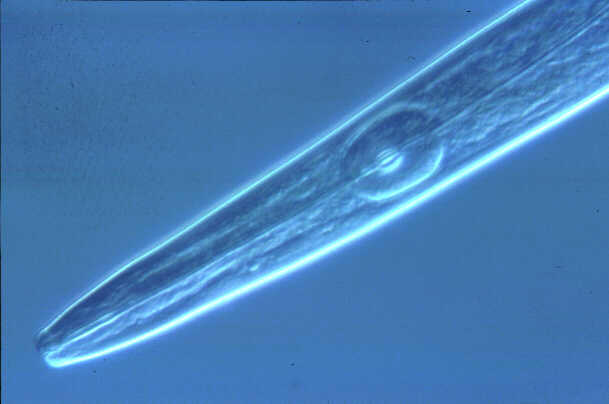 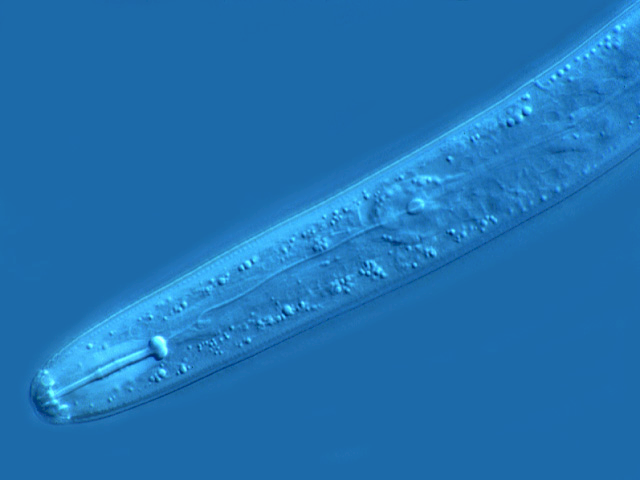 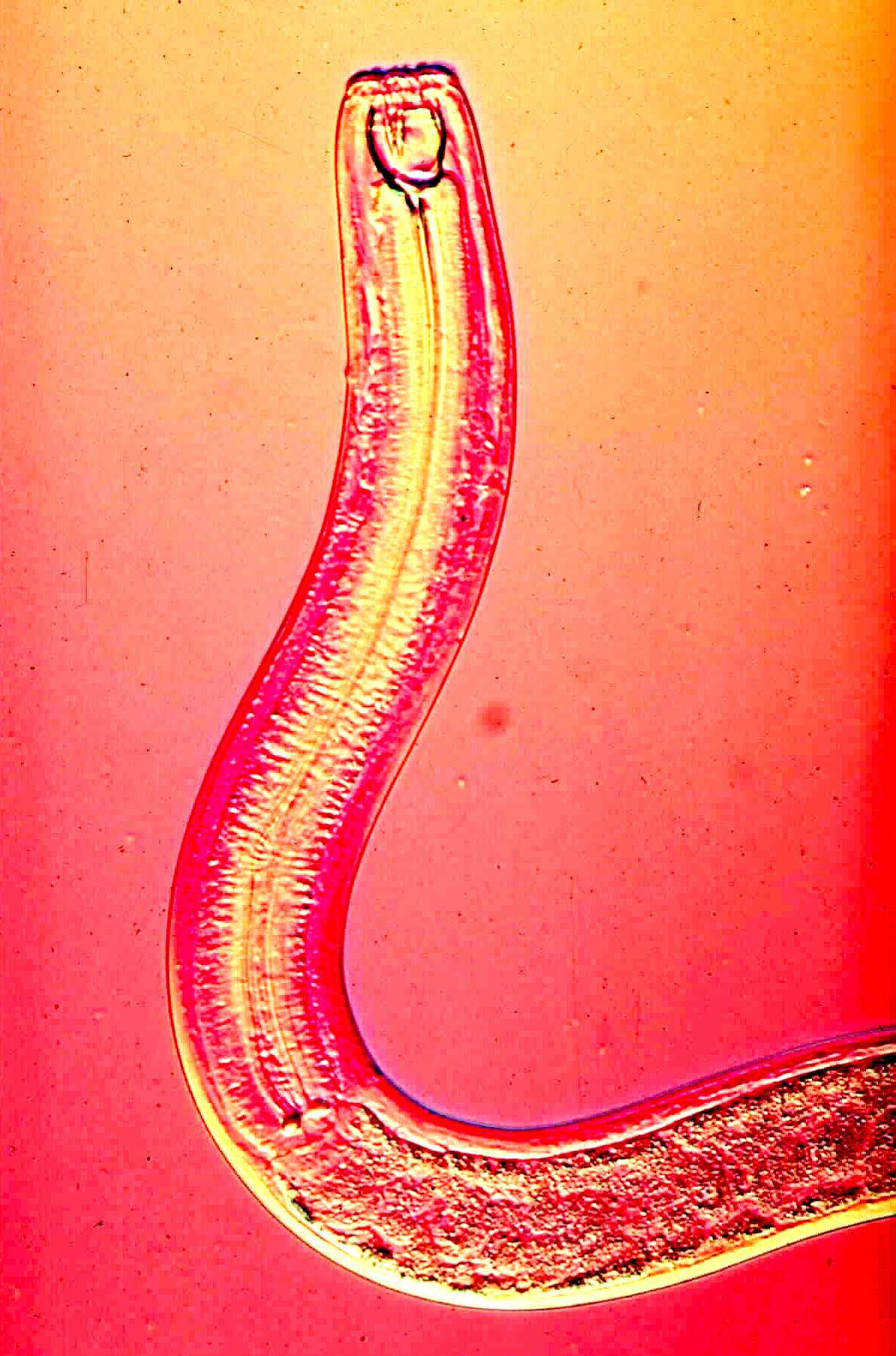 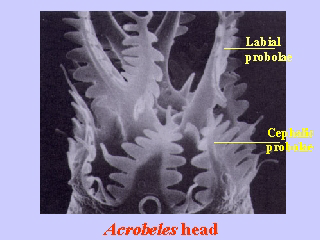 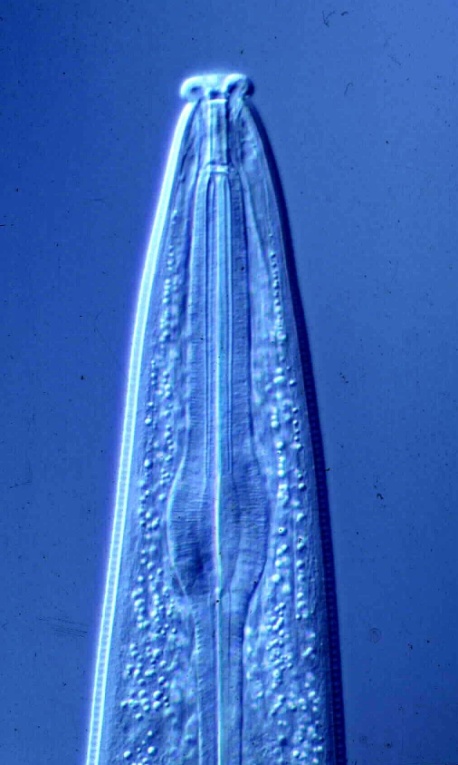 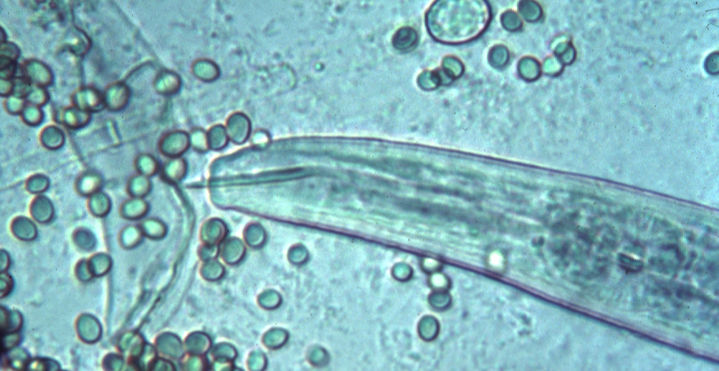 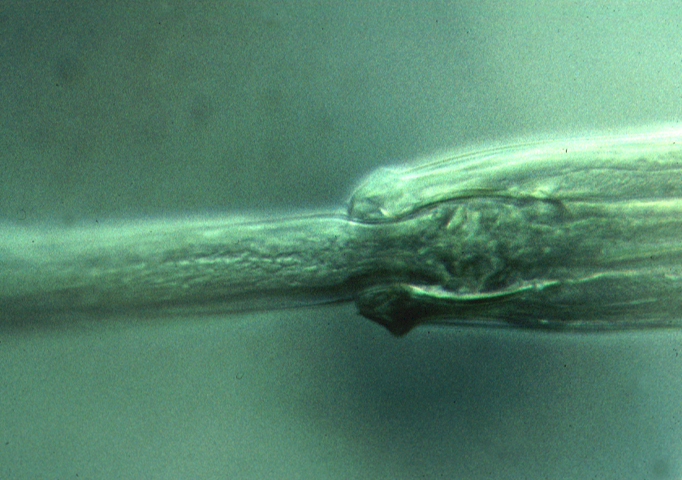 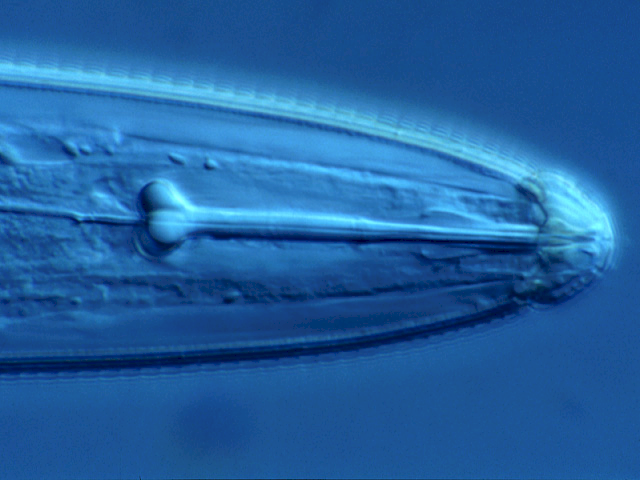 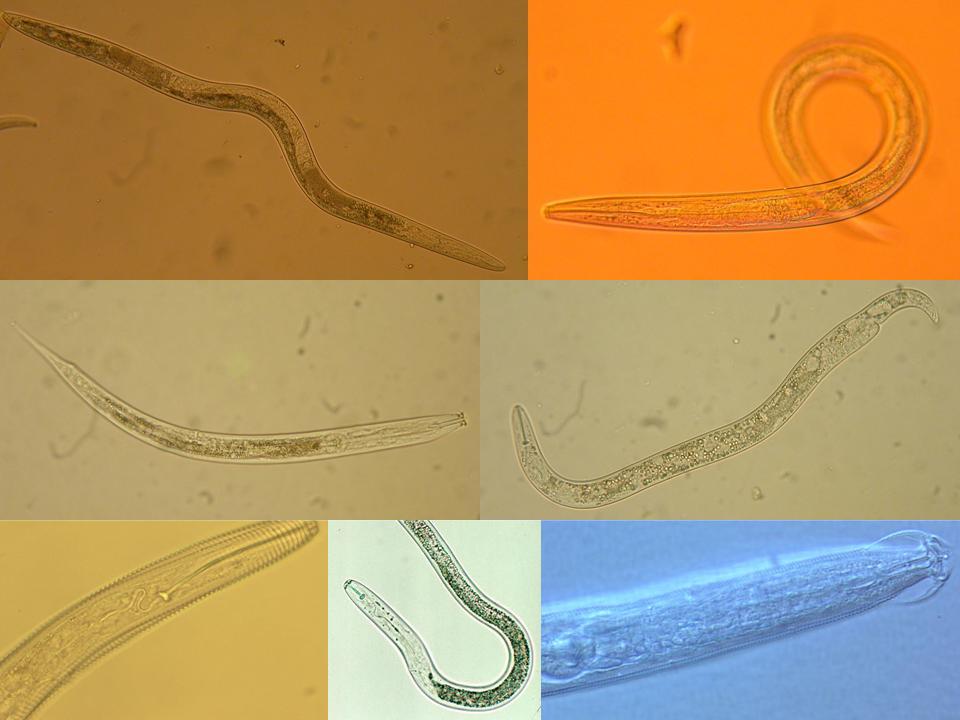 Funciones de Cadena Alimenticia del Suelo - actividades metabólicas y de comportamiento de los organismos que afectan los componentes bióticos y abióticos del ecosistema   Alimentación: La ingestión, digestión, defecación y excreción   Comportamiento: El movimiento, la actividad, la migración   Las funciones pueden ser clasificadas, subjetivamente, como servicios, 	dis-servicios (o neutral)
Disservicios:
	El daño de las plantas de importancia agrícola o ornamental	Dañar los humanos y animales vertebrados
Servicios:
	Secuestro y minerales redistribuir	Mineralizar las moléculas orgánicas	Acelerar “turnover”	Regular y disminuir las plagas  	Alterar sustrato para facilitar el acceso a otros organismos	Redistribuir los organismos en el espacio	Deshacer las toxinas	Reducir la erosión del suelo	Aumentar la producción agrícola
Servicios de 
especies individuales
Servicios del
comunidad
[Speaker Notes: Interactions:
Nematodes affect other organisms, other organisms affect nematodes
Nematodes feed on plants – plants provide food for nematodes.
Nematodes feed on bacteria, nematodes farm bacteria – in soil, insects, 
bacteria feed nematodes, bacteria kill nematodes
Nematodes feed on fungi and are fed upon by fungi.
Nematodes feed on protozoa and microarthropods, tardigrades, mites, 
collembola and are fed upon

What are the ecosystem effects (effects on functions)?
Enrichment
Movement of and to resources
Nutrient and carbon cycling
Nutrient and carbon movement and sequestration

Effects on services?

Antagonists of nematodes occur in many groups of organisms that are components of the soil food web.  
The interactions of many soil organisms results in biological buffering or regulation of the nematode population through the mechanisms of Exploitation, Competition, and Antibiosis]
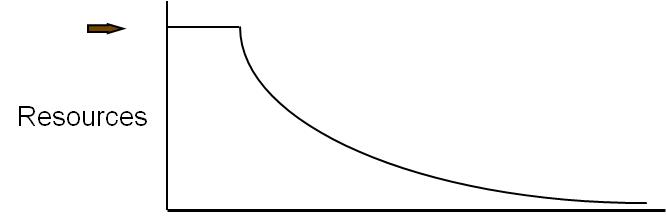 El carbono es respirado por todos los organismos

Las cantidades de carbono y energía disponible determinar el tamaño y la actividad de la comunidad
la transferencia de carbono y energía
Economía de los Ecosistemas: Carbono y Energía son las Monedas
CO2
CO2
CO2
CO2
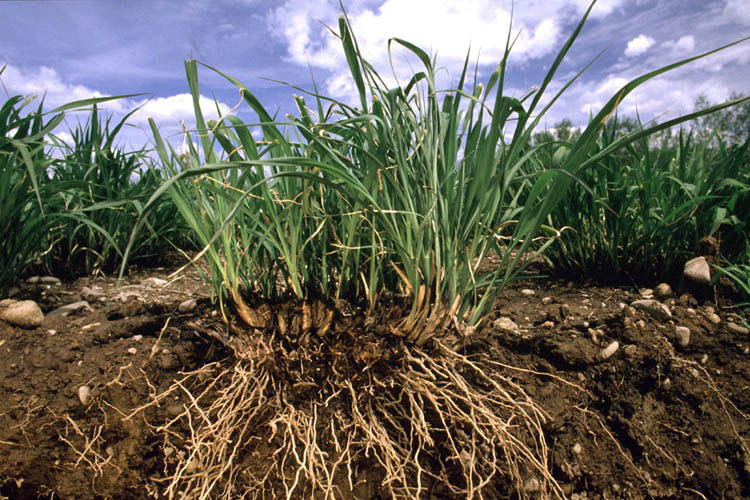 Los nematodos en cada nivel trófico
protozoa
nematodos
bacteria
hidratos de carbonoy proteínas
nematodos
artropodos
hongos
C

N
otro
organismos
nematodos
hidratos de carbonoy aminoácidos
artropodos
nematodos
hongos
NO3
NH3
NH3
NH3
Recursos
Factores Que Afectan la Abundancia, Diversidad y Actividad de Nematodos en el Suelo
 
Recursos
Plantas
Tipo
Actividad
Distribución y abundancia de las raíces – vertical y horizontal

Materiales organicas
Distribución y abundancia
Composición – C, N, calidad, edad
Etapa de decomposición
Obstinación

Presa
Nematodos
Artrópodos
Otros organismos multicelulares
Bacteria
Hongos
Etc.
Factores Que Afectan la Abundancia, Diversidad y Actividad de Nematodos en el Suelo
 
Enemigos naturales
Nematodos
Artrópodos
Otros organismos multicelulares
Bacteria
Hongos
Tardigradas
Etc.

Ambiente
Temperatura
Humididad
Salinidad

Suelo
Textura
Estructura
Densidad
Compación y estratos impenetrable
Agregación y estabilidad de los agregados
Factores Que Afectan la Abundancia, Diversidad y Actividad de Nematodos en el Suelo
 
Toxicos
Pesticidas
Fertilizantes
Contaminantes
Productos defensivos de las plantas

Administración
Rotación de cultivars
Labranza
Riego
Enmienda de las recursos

Nematodos
Sensibilidad a perturbación
Ciclo de vida y fecundidad
Nivel trófico
Gremios estructurales